Makro RTT10G
SPSS vodič kroz vežbe
Zadaci 1-10
Potrebno je pokrenuti makro koristeći sintaksne komande
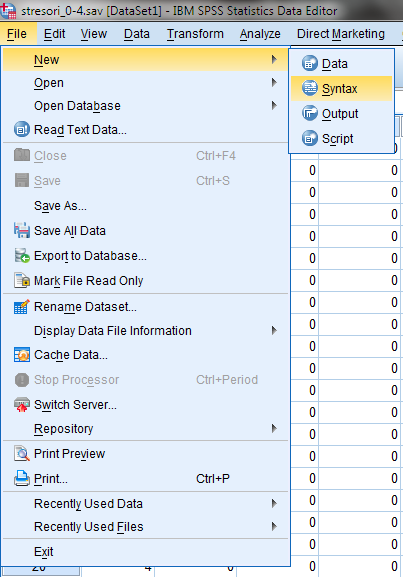 Otvorite novi sintaksni prozor u kome ćete upisati komande za pozivanje makroa
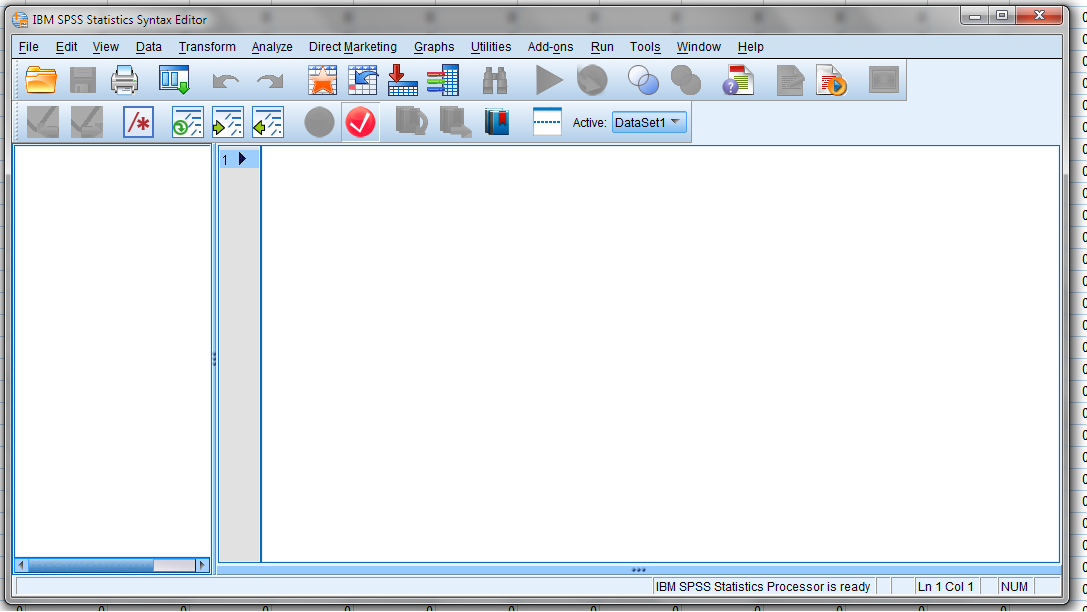 U sintaksni prozor upišite komande za pozivanje i aktiviranje makroa
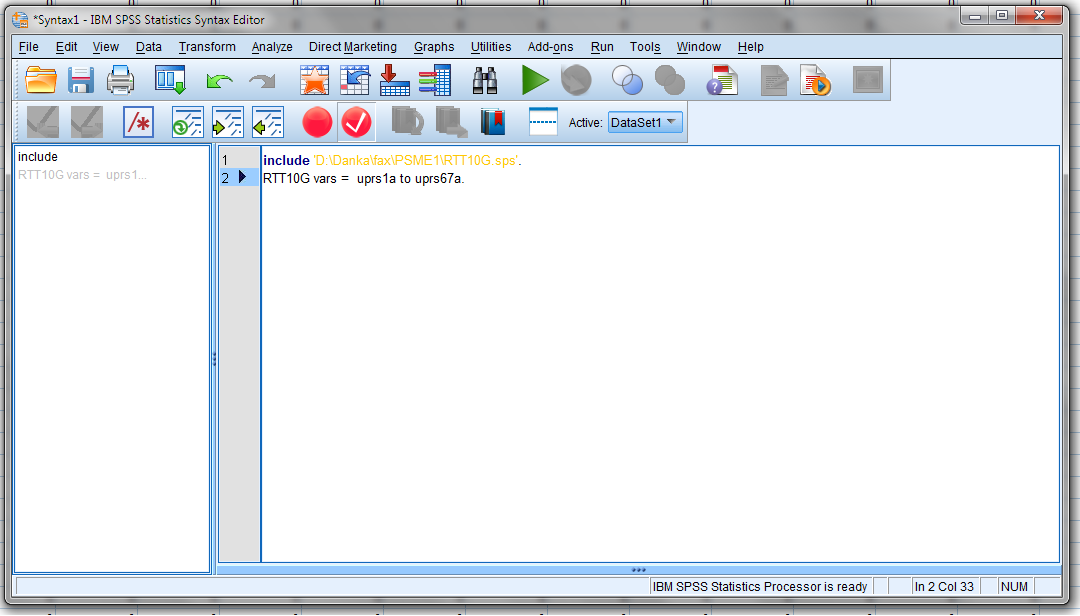 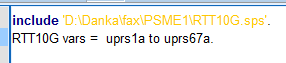 Prvi red komandi = pozivanje makroa
Include
Ovo je komanda za pozivanje
Trebalo bi da bude plave boje u sintaksnom prozoru
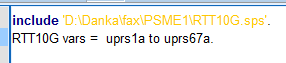 ’D:\Danka\fax\PSME1\RTT10G.sps’.
Ovo je lokacija na kojoj se fajl nalazi, odnosno putanja preko koje će SPSS naći makro
Naravno, upišite lokaciju makroa na svom kompjuteru
Na kraju putanje se mora nalaziti i ime makroa (onako kako se zove na vašem kompjuteru), sa ekstenzijom (RTT10G.sps)
Ukoliko putanja sadrži srpska slova (šđžčć) ili ćirilicu – SPSS to neće umeti da pročita i makro neće raditi
Lokaciju treba napisati između običnih apostrofa (’putanja’ ne dvostrukih „putanja“)
Ako ste dobro napisali putanju, ona bi trebalo da bude narandžaste boje
Ako koristite Windows Explorer, klikom na Address bar (u vrhu prozora) možete lako kopirati putanju do foldera gde se nalazi fajl
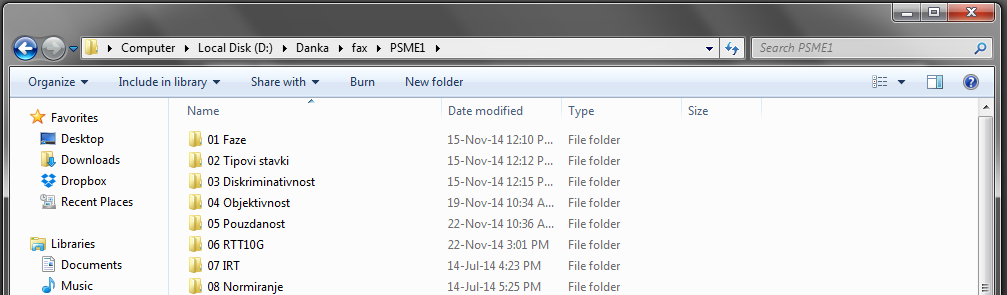 Ako koristite Windows Explorer, klikom na Address bar (u vrhu prozora) možete lako kopirati putanju do foldera gde se nalazi fajl
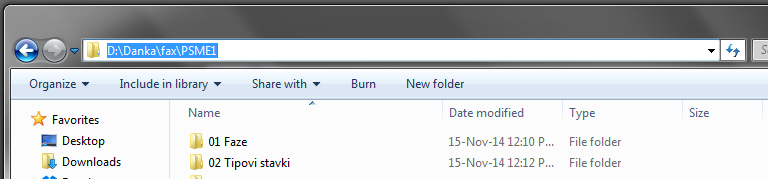 Ne zaboravite da u SPSS sintaksnom prozoru dopišete ime makroa i ekstenziju (na tekst iz Address bar-a treba dodati još \RTT10G.sps)
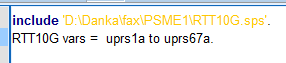 Prvi red komandi = pozivanje makroa
Na kraj reda obavezno stavite tačku! To je znak za SPSS da je komanda završena (bez toga se ona neće izvršiti)
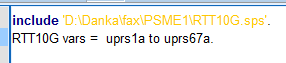 Drugi red komandi = aktiviranje makroa
RTT10G
Ovo je komanda kojom se aktivira makro da izvrši sve predefinisane analize na skupu varijabli
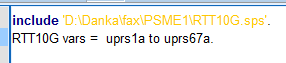 Drugi red komandi = aktiviranje makroa
VARS = uprs1a to uprs67a
Komandom VARS se definiše skup varijabli (variables) na kojima treba izvršiti analize
Naravno, varijable koje uključujete u analizu zavise od konkretnog fajla sa podacima na kom radite analizu (promenljivi deo sinatkse)
Pazite da upišete imena varijabli, ne njihove label-e!
U SPSS-u lako možete dodati varijable preko Utilities - Variables
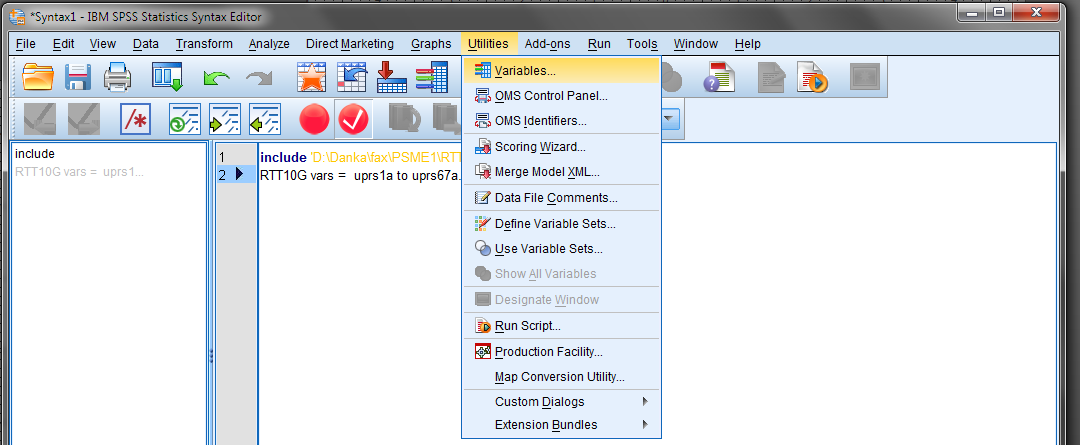 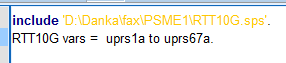 Drugi red komandi = aktiviranje makroa
Na kraj reda obavezno stavite tačku! To je znak za SPSS da je komanda završena (bez toga se ona neće izvršiti)
Šta još treba znati?
SPSS sintaksa nije osetljiva na mala / VELIKA slova, to možete pisati kako želite
Sintaksa je veoma osetljiva na sve interpunkcijske znakove i ako propustite jednu tačku ili pogrešno napišete apostrof – makro neće raditi!
Ako vam SPSS prijavljuje grešku...
Pažljivo pročitajte ispis – on će vam pomoći da uvidite u kom delu sintakse ste pogrešili
Ako vam SPSS prijavljuje grešku...
Pogrešno napisana lokacija makroa!
Ako vam SPSS prijavljuje grešku...
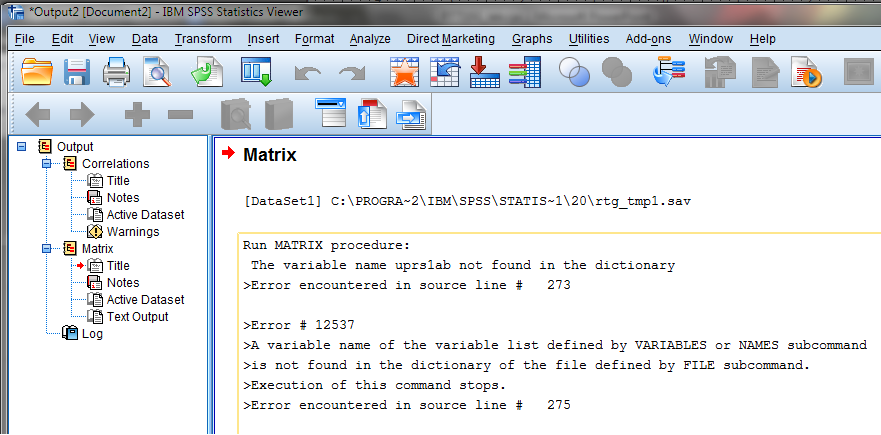 Pogrešno napisano ime varijable!
Ako radite na svojim podacima
Proverite da li sve varijable imaju varijansu
Varijable sa nultom varijansom (konstante) dovode do nevalidne matrice korelacija i makro se ne pokreće pravilno
Ove varijable treba izbaciti
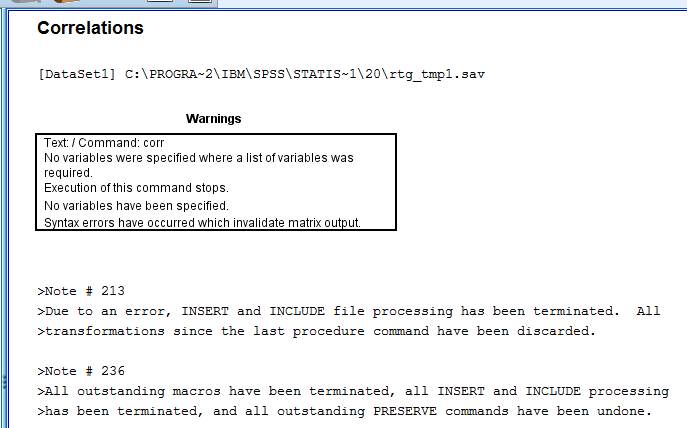 Ako radite na svojim podacima
Proverite da li postoje parovi varijabli sa korelacijom 1 (redundantne varijable)
Parovi redundantnih varijabli dovode do nevalidne matrice korelacija i makro se ne pokreće pravilno
Treba obrisati jednu od dve (identične) stavke
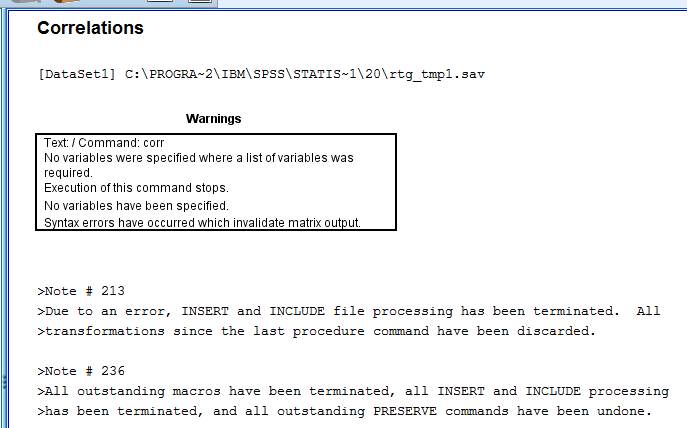